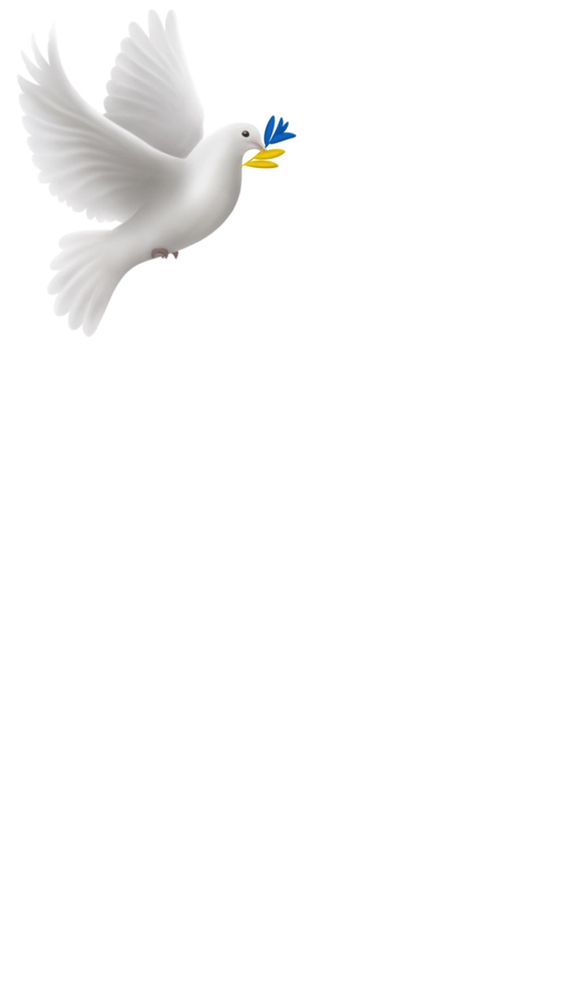 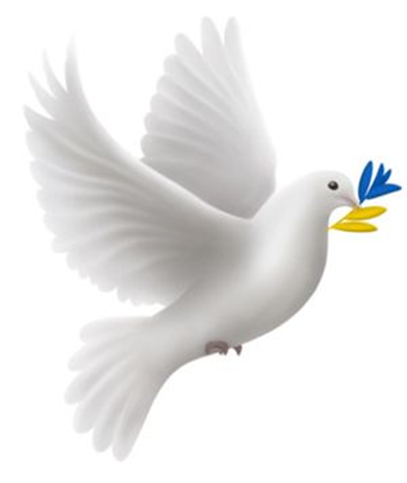 ,,Сміливість іти за мріямиˮ
Відгадайте ребус
Мрія — думка про щось бажане й приємне, інколи нездійсненне чи недосяжне. Витвір уяви, фантазії. Мрії можуть відкрити для нас нові можливості та захоплення. Коли ми мріємо, ми досліджуємо різні варіанти свого життєвого шляху і шукаємо щось, що нас дійсно захоплює та надихає розвиватися й дізнаватися більше. Мрії можуть відкрити для нас нові можливості та захоплення.
Мрія про Перемогу – це не лише мрія про закінчення війни. Це мрія про відродження, про нові можливості, про повернення до нормального життя. Це наше бажання, щоб кожна дитина могла спати спокійно, а  матері – не боялися за своїх синів та дочок. Це про те, щоб кожне місто і село відновило свою красу та процвітання.
Ця мрія надає нам сили. Вона мотивує нас працювати, допомагати один одному, підтримувати тих, хто цього потребує. Вона об'єднує нас у єдиний неподільний народ. Мрія про Перемогу – це не просто бажання, це наша спільна мета, наш спільний шлях до щасливого і мирного життя.
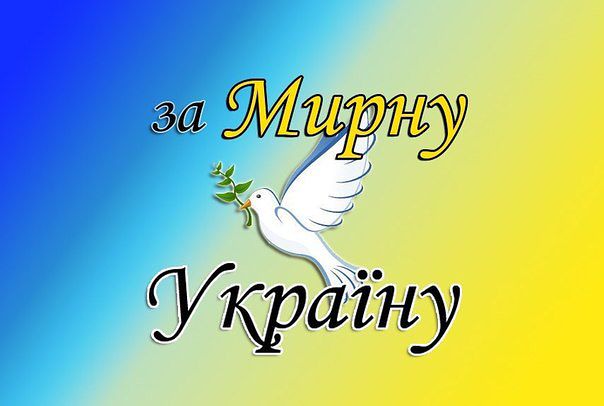 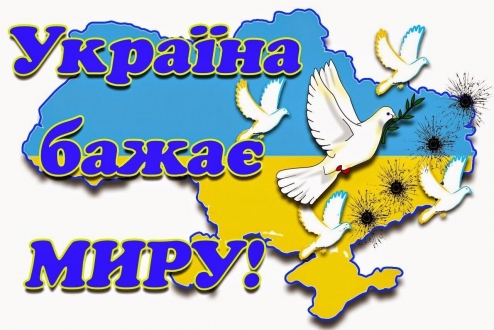